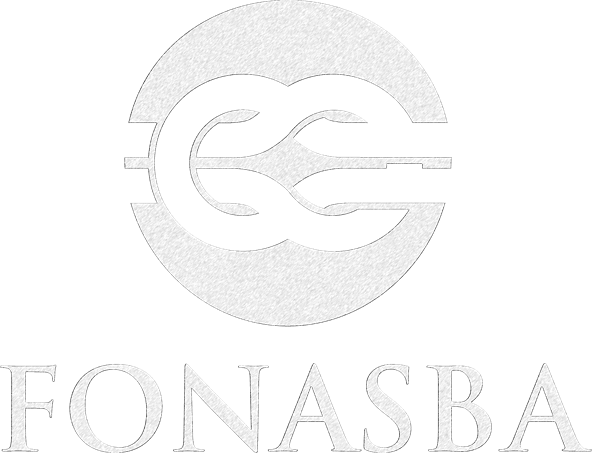 The Federation of National Associations of Ship Brokers & Agents
Celebrating our Past. Inspiring our Future.
October 2023
Founded in 1969, FONASBA is the International Organisation representing the National Associations of Ship Brokers and Agents.
FONASBA is based in London.
FONASBA
The Federation of National Associations of Ship Brokers and Agents
Slide 2
Mission
“To protect the professions of Ship Brokers and Agents worldwide, promoting fair and equitable practices and ensuring that the views of its members are voiced at the highest levels of the maritime industry”.
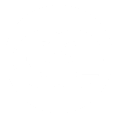 FONASBA
The Federation of National Associations of Ship Brokers and Agents
Slide 3
MEMBERSHIP
FONASBA members are national associations of ship brokers and/or agents, or individual companies where national associations do not yet exist.
FONASBA is independent of commercial pressures and constraints and is therefore able to represent its members in an impartial, transparent and open way.
FONASBA
The Federation of National Associations of Ship Brokers and Agents
Slide 4
OUR MEMBERS: 2023
85 members in 70 countries representing over 5,000 companies
FONASBA
The Federation of National Associations of Ship Brokers and Agents
Slide 5
OUR MEMBERS
Asia
Japan
China
Australia
China
Japan
Malaysia
Malaysia
Australia
FONASBA
The Federation of National Associations of Ship Brokers and Agents
Slide 6
STRUCTURE
FONASBA COUNCIL
Full Members
Associate Members
Club Members
EXCECUTIVE COMMITTEE
President
Vice President
Treasurer
Past President / President Designate
REGIONAL VICE PRESIDENTS
EDUCATION
COMMITTEES
Ship Broker
Ship Agent
Education
Vice President
Africa
Americas
Asia
Europe
Middle East & South Asia
European(ECASBA)
Association BestPractices
Inspiring Our Future
Regional 
Vice President
Regional 
Vice President
Chair
Regional 
Vice President
Regional 
Vice President
Regional 
Vice President
Chair
Chair
Chair
Chair
GENERAL MANAGEMENT
Secretariat
FONASBA
The Federation of National Associations of Ship Brokers and Agents
Slide 7
INTERVENTION LEVELS
01. International
Consultative status at:
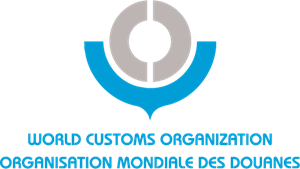 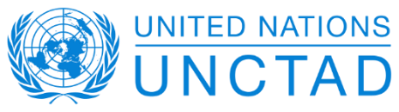 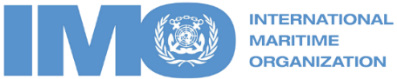 Works closely with our Club Members:
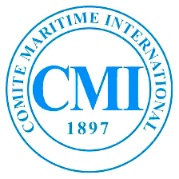 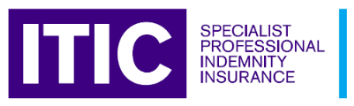 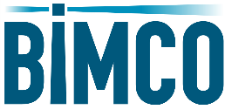 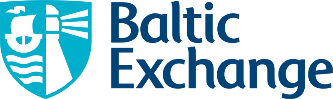 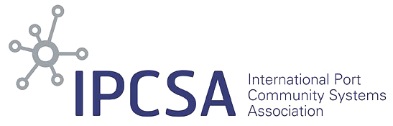 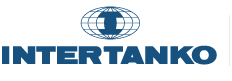 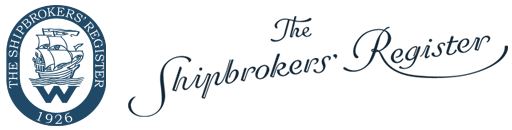 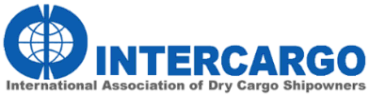 FONASBA
The Federation of National Associations of Ship Brokers and Agents
Slide 8
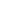 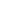 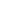 INTERVENTION LEVELS
02. Regional
Support existing members through five Regional Vice Presidents:
AFRICA
AMERICAS
ASIA
EUROPE
MIDDLE EAST & SOUTH ASIA
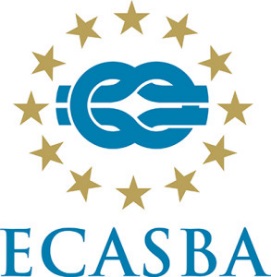 ECASBA, the European committee of FONASBA, represents the views of the European ship broking and ship agency professions to the EU institutions.
FONASBA
The Federation of National Associations of Ship Brokers and Agents
Slide 9
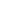 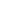 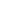 INTERVENTION LEVELS
03. National
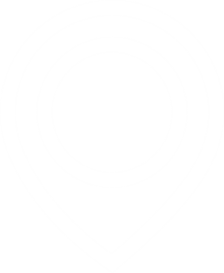 FONASBA provides direct support to individual member associations. Individual associations can also liaise, request and receive information from other member associations.
PORTS
FONASBA
+
Member Associations
AUTHORITIES
LAWS & REGULATIONS
PRIVATE SECTOR
FONASBA
The Federation of National Associations of Ship Brokers and Agents
Slide 10
BENEFITS OF MEMBERSHIP
FONASBA Quality Standard (FQS): Established in October 2007 and is the only recognised quality label for ship brokers and agents, currently in place in 47 countries and covering nearly 600 companies. 
Membership Surveys: Use the power of the FONASBA member network to address an issue or solve a problem. 
Port Procedures Survey: Details procedures at over 200 ports in over 40 countries, a unique source of information and guidance on the role and responsibilities of the ship agent.
Maritime Education & Training: FONASBA provides a wide range of education and training programmes exclusively available to employees of companies in membership. FONASBA also hosts the Young Ship Agent or Ship Broker of the Year Award, open to ship agents or ship brokers worldwide aged 40 and under.
Standard Documentation: Development of internationally recognised ship agent documentation including the FONASBA/BIMCO AAA and GAA forms.
FONASBA
The Federation of National Associations of Ship Brokers and Agents
Slide 11
BENEFIT OF MEMBERSHIP
FONASBA Quality Standard (FQS)
Demonstrating a commitment to quality in 48 countries and over 600 companies.
Algeria
Argentina
Australia
Belgium
Brazil
Bulgaria
Chile
Costa Rica
Croatia
Curacao
Cyprus
Denmark
Dominican Rep.
Dubai
Egypt
Estonia

Finland
France
Germany
Great Britain
Greece
Hungary
India
Israel
Italy
Japan
Jordan
Kenya
Lebanon
Lithuania
Malta
Mauritania

Mexico
Morocco
Mozambique
Netherlands
Peru
Poland
Portugal
Romania
Russia
Slovenia
Spain
Sweden
Tunisia
Uruguay
USA
Venezuela
FONASBA
The Federation of National Associations of Ship Brokers and Agents
Slide 12
BENEFIT OF MEMBERSHIP
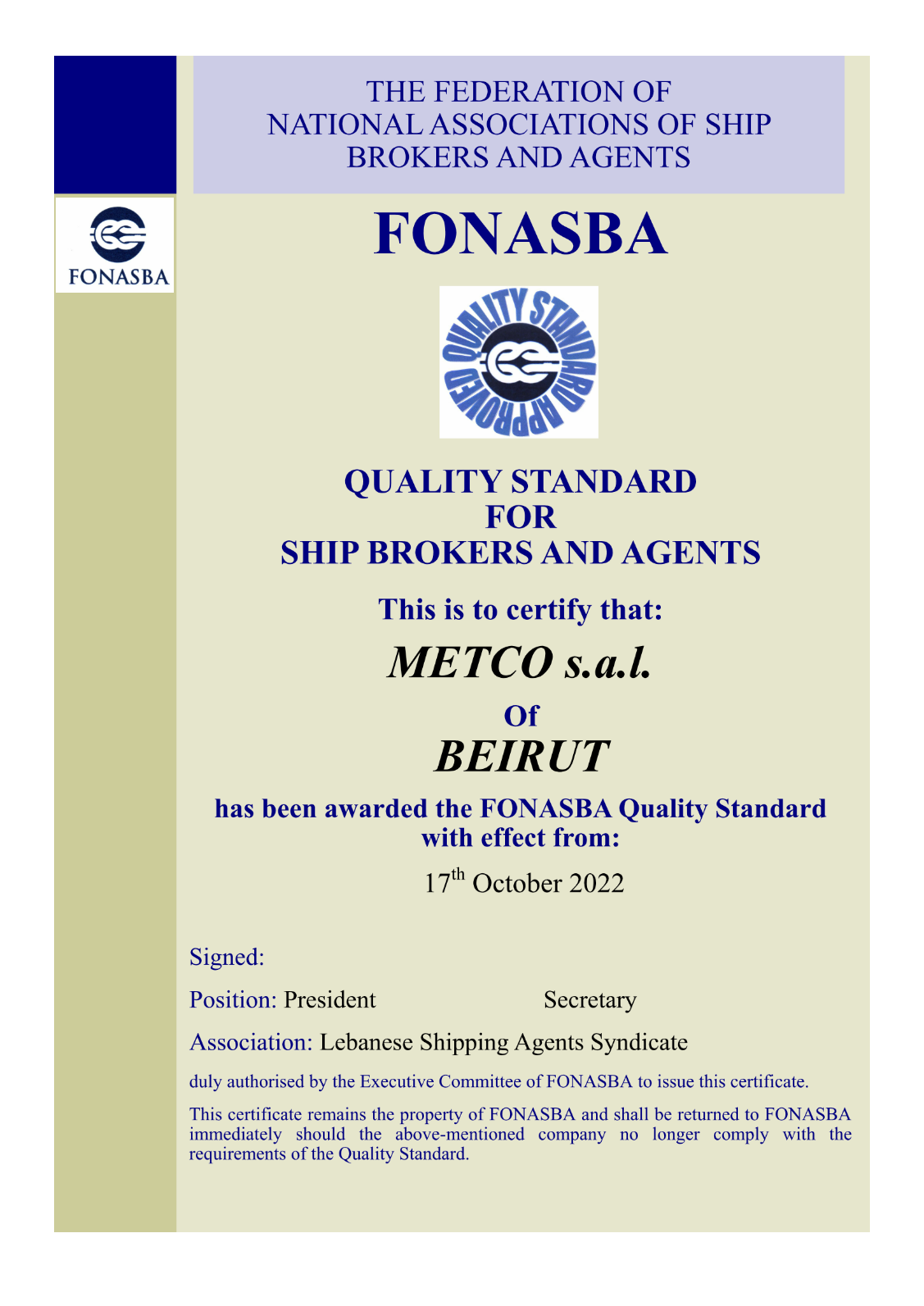 FONASBA Quality Standard (FQS)
The FQS is endorsed by:
BIMCO
Intercargo
INTERTANKO and
The International Chamber of Shipping
It is referenced in:
UN/ECE Recommendation 45 - Minimum Standards for Ship Agents and Ship Brokers
The FONASBA/BIMCO AAA and GAA and
GENCON 2022
FONASBA
The Federation of National Associations of Ship Brokers and Agents
Slide 13
BENEFITS OF MEMBERSHIP
Actions for Agents 
In representing the interests of ship agents worldwide, FONASBA’s dedicated actions include:
A dedicated Ship Agent Committee
Representation on the Executive Committee (Ship Agent Chair and Vice Chair)
Plenary session at the Annual Meeting
Updating the UNCTAD Minimum Standards for Ship Agents (Now UN/CEFACT Recommendation 45)
Developing dedicated ship agency appointment forms in conjunction with BIMCO
Representing ship agents in international fora including the IMO FAL Committee
Supporting ship agents in discussions with regional (EU) and national authorities
Raising awareness of the role of the ship agent as the coordinator and facilitator of the port call
Hosting of seminars and webinars on relevant subjects
FONASBA Education programmes for ship agents:
The FONASBA Agent Diploma – in conjunction with ASBA, The FONASBA/ACB Liner, Tramp and Ro/RO courses – in conjunction with the Barcelona Shipping Agents Association (ACB)
FONASBA
The Federation of National Associations of Ship Brokers and Agents
Slide 14
BENEFITS OF MEMBERSHIP
Actions for Brokers 
In representing the interests of ship brokers worldwide, FONASBA’s dedicated actions include:
A dedicated Ship Broker Committee
Representation on the Executive Committee (Ship Broker Chair and Vice Chair)
Plenary session at the Annual Meeting
Representing ship brokers on the BIMCO Documentary Committee
Circulation of Baltic Exchange weekly market reports and New Contex and Hamburg Index commentaries
Hosting of seminars and webinars on relevant subjects
FONASBA Certificate in the Fundamentals of Shipbroking course, in conjunction with the Institute of Chartered Shipbrokers
Hosting shipbroker news and discussion fora on social media
FONASBA
The Federation of National Associations of Ship Brokers and Agents
Slide 15
BENEFITS OF MEMBERSHIP
Maritime Education & Training
In addition to promoting the education courses offered by Member associations* such as the Institute of Chartered Shipbrokers and the Association of Ship Brokers and Agents (USA) Inc., FONASBA itself also provides courses in both ship agency and ship broking, namely:
The FONASBA Certificate in the Fundamentals of Ship Broking (jointly with ICS)
The FONASBA Agent Diploma (jointly with ASBA)
The FONASBA/ACB Liner Shipping Transportation Course (in conjunction with the Barcelona Ship Agents Association (ACB))
The FONASBA/ACB Tramp Shipping Course and 
The FONASBA/ACB Ro/Ro Shipping Course (in Spanish)
A number of these courses provide opportunities for member associations to generate income from their sale.
*A course search facility is available at: www.fonasba.com/fonasba-education-and-training
FONASBA
The Federation of National Associations of Ship Brokers and Agents
Slide 16
BENEFITS OF MEMBERSHIP
The Annual Meeting
Hosted annually in a member country, the programme includes:
Plenary meetings of the five Committees: 



The only opportunity for the worldwide membership to meet
Panels & Seminars
Council Meeting
Social events and networking
The 2023 Annual Meeting was held in Jordan.
Association Best Practices
Inspiring our Future
Ship Broker
European(ECASBA)
Ship Agent
FONASBA
The Federation of National Associations of Ship Brokers and Agents
Slide 17
INTERNATIONAL INITIATIVES
The Ship Agent as Port Single Window: Aimed at enhancing recognition of the vital role of the ship agent in the national and global supply chain as the eyes and ears of their Principal in the port.
Minimum Standards for Ship Agents and Brokers: FONASBA led on the development by the UN Centre for Trade Facilitation and Electronic Business (UN/CEFACT) of UN/ECE Recommendation 45, Minimum Standards for Ship Agents and Ship Brokers.
IMO FAL Convention Review: During the review, FONASBA secured the first-ever definition of a ship agent in an IMO document.
COVID-19: FONASBA worked with other major international shipping industry associations to raise awareness of the plight of stranded seafarers, secured IMO and UN endorsement of seafarers and other marine personnel as key workers, lobbied national authorities to remove barriers to the movement of bona fide crew members and developed protocols to ensure crew changes can take place in a safe and secure manner. FONASBA has also issued an Infectious Diseases Protocol for ship agents.
FONASBA
The Federation of National Associations of Ship Brokers and Agents
Slide 18
WHY JOIN FONASBA?
We are the only voice representing ship brokers and agents at international level.
We represent a powerful and diverse worldwide network.
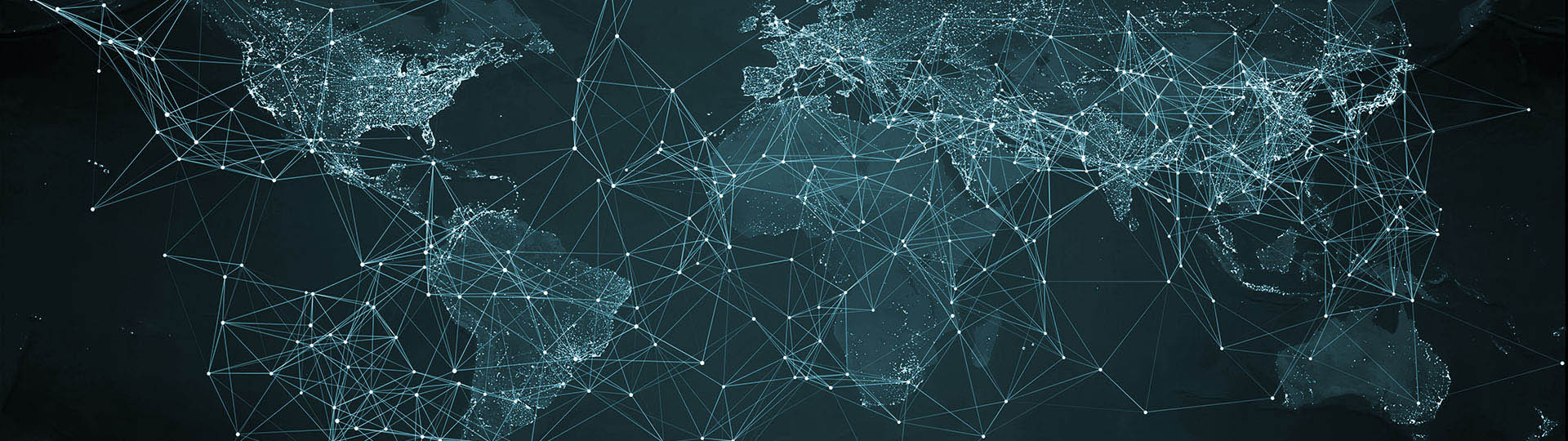 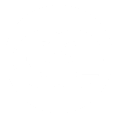 FONASBA
The Federation of National Associations of Ship Brokers and Agents
Slide 19
BENEFITS OF JOINING FONASBA
Shared Interests:
We provide global coverage
We support and work to create and keep clear, equal and transparent regulation and standards worldwide
We believe in exchange of information and best practice
We are committed to the provision and enhancement of quality service (FQS)
We recognise the importance of education and training and of its promotion within the membership, as vital pillars for the future of our loved profession
FONASBA
The Federation of National Associations of Ship Brokers and Agents
Slide 20
BENEFITS OF JOINING FONASBA
Membership Benefits:
Access through FONASBA to global maritime decision-making at the highest levels, through consultative status with IMO, UNCTAD, the World Customs Organisation, ensuring protection of the interests of our professions
Opportunities to tap into an unrivalled knowledge base of best practice across more than 70 countries
The ability to apply for the FONASBA Quality Standard (FQS)
Access to a unique portfolio of education and training programmes, dedicated to ship agents and ship brokers and developed by established and respected providers
Participation in activities and initiatives at national, regional and international level
FONASBA
The Federation of National Associations of Ship Brokers and Agents
Slide 21
MEMBERSHIP FEES
Fees 2023/24:
FONASBA Fee
	Basic	₤ 1,910.00
	Per Member *	₤ 12.30
ECASBA Fee
	Basic	₤ 1,045.00
	Per Member *	₤ 12.300
Full members
National or regional associations representing ship agents and/or ship brokers.
For national federations in membership, the qualifying number of companies is the total number of companies in all associations. 
For associations representing more than one industry sector, only the number of ship agency and ship broking companies are counted.
For FONASBA members based in European Union,  Candidate or European Economic Area Member States a supplementary fee (the ECASBA fee) is also payable.
*  Per member company of the association to a maximum of 250 members.
FONASBA
The Federation of National Associations of Ship Brokers and Agents
Slide 22
All fees are payable annually, from 1st July.
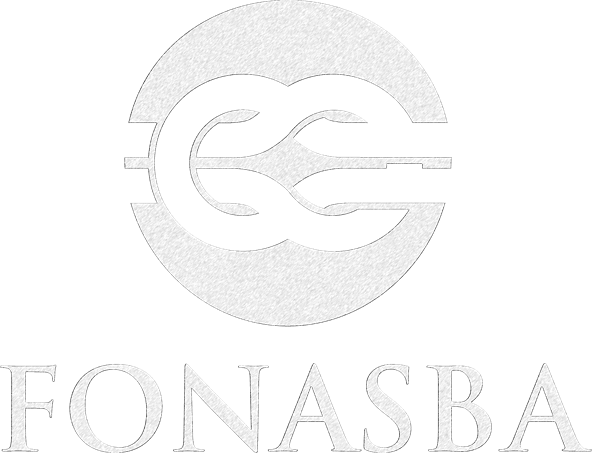 Joining forcesBetter results
FONASBA
The Federation of National Associations of Ship Brokers and Agents
Slide 23
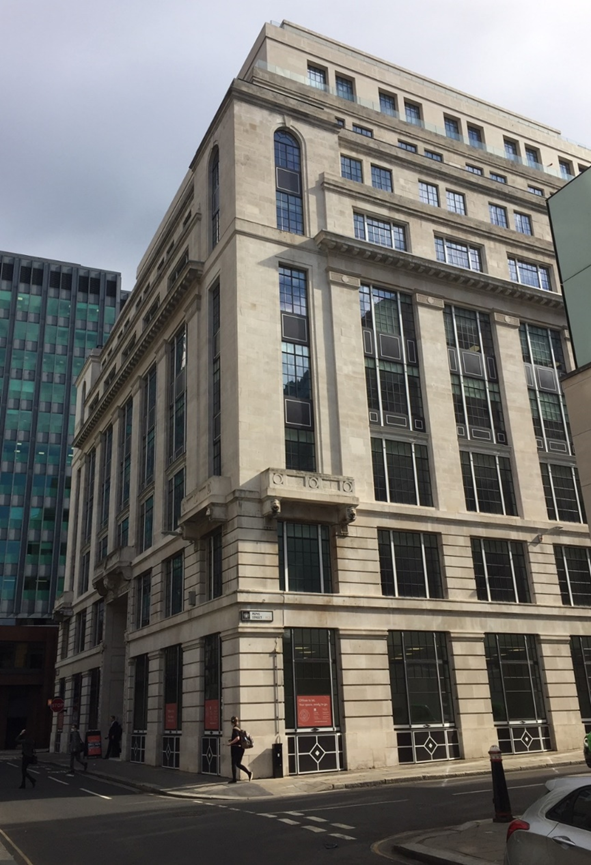 CONTACT
7th Floor, Walsingham House
35, Seething Lane, London
EC3N 4AH, United Kingdom
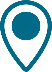 +44 20 7623 3113
www.fonasba.com
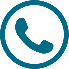 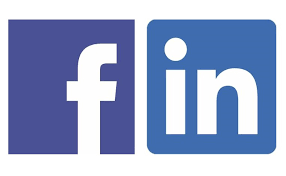 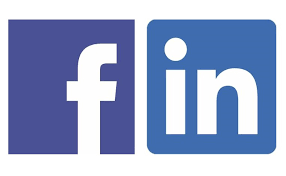 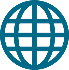 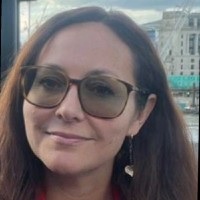 Eleonora Modde
General Manager Designate
gmd@fonasba.com
Jonathan C. Williams, FICS
General Manager
generalmanager@fonasba.com
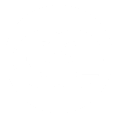 FONASBA
The Federation of National Associations of Ship Brokers and Agents
Slide 24
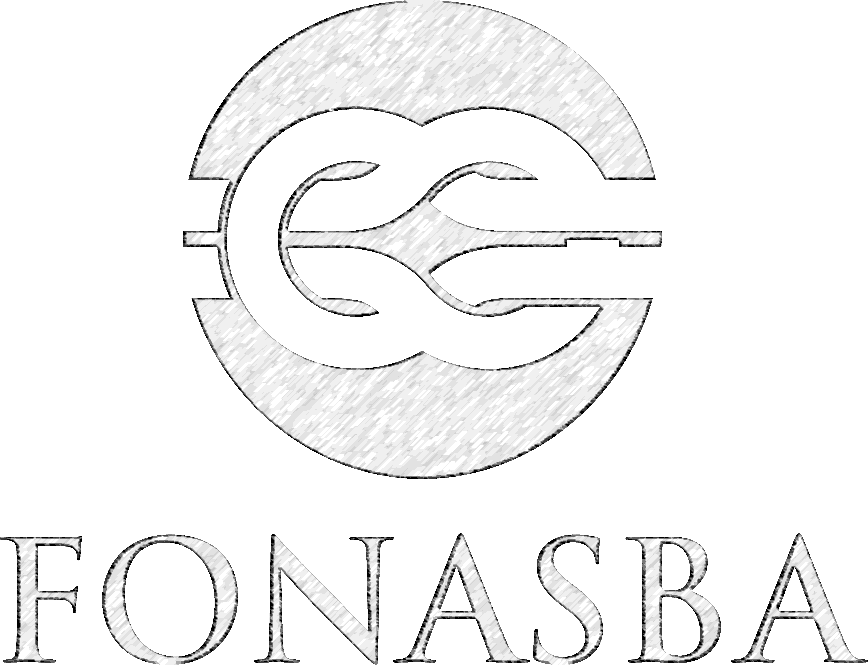 Thank you